Использование информационно-коммуникативных технологий обучения на уроке.
Ломанова З. П.
Ломанова З.П.
Государственное бюджетное общеобразовательное учреждение школа № 561 Калининского района Санкт-Петербурга
Информационно‐коммуникационные технологии (ИКТ) в образовании
совокупность методов, устройств и процессов, используемых для сбора, обработки и распространения информации и использования их в образовательном процессе, способы организации информационного взаимодействия между участниками учебного процесса. (Дырдина Е.В., Запорожко В.В., Кирьякова А.В.)
«Смена исторических эпох определяется сменой коммуникационных технологий…» Герберт Маршалл Маклюэн.
Одна из важнейших задач нашей школы состоит в воспитании гармонично развитой личности, умеющей  осуществить свои позитивные возможности, раскрыть свои задатки и способности. 
Расширилось понятие грамотности: теперь грамотным считается тот человек, который не только пишет, читает, считает, но и способен к самореализации при помощи информационно-коммуникационных технологий. 
Необходима смена приоритетов в расстановке целей образования: одним из результатов обучения и воспитания в школе первой ступени должна стать готовность детей к овладению современными компьютерными технологиями и способность актуализировать полученную с их помощью информацию для дальнейшего самообразования.
Использование ИКТ в начальной школе позволяет:
активизировать познавательную деятельность учащихся;
проводить уроки на высоком эстетическом уровне (музыка, анимация);
индивидуально подойти к ученику, применяя разноуровневые задания.
Урок с использованием ИКТ – это наглядно, красочно, информативно, интерактивно, экономит время учителя и ученика, позволяет ученику работать в своем темпе, позволяет учителю работать с учеником дифференцированно и индивидуально, дает возможность оперативно проконтролировать и оценить результаты обучения.
Цели использования информационно-коммуникационных технологий в учебно-воспитательном процессе:
повышение мотивации обучения;
самореализация творческого  потенциала;
активизация познавательной сферы обучающихся;
совершенствование методик проведения уроков;
повышение эффективности процесса обучения;
своевременное отслеживание результатов обучения и воспитания младших школьников;
планирование и систематизация работы;
использование информационно-коммуникационных технологий, как средств самообразования;
качественная и быстрая подготовка урока (мероприятия).
Образовательные  средства  можно классифицировать по ряду параметров:а) по решаемым педагогическим задачам:
средства, обеспечивающие базовую подготовку (электронные учебники, обучающие системы, системы контроля знаний);
средства практической подготовки (задачники, практикумы, виртуальные конструкторы, программы имитационного моделирования, тренажеры);
вспомогательные средства (энциклопедии, словари, хрестоматии, развивающие компьютерные игры, мультимедийные учебные занятия);
комплексные средства (дистанционные учебные курсы).
б) по функциям в организации образовательного процесса:
информационно-обучающие (электронные библиотеки, электронные книги, электронные периодические издания, словари, справочники, обучающие компьютерные программы, информационные системы);
интерактивные (электронная почта, электронные телеконференции);
поисковые (реализуются через каталоги, поисковые системы).
в) по типу информации:
с текстовой информацией (учебники, учебные пособия, задачники, тесты, словари, справочники, энциклопедии, периодические издания, числовые данные, программно- и учебно-методические материалы);
с визуальной информацией (коллекции: фотографии, портреты, иллюстрации, видеофрагменты процессов и явлений, демонстрации опытов, видеоэкскурсии; статистические и динамические модели, интерактивные модели: предметные лабораторные практикумы, предметные виртуальные лаборатории; символьные объекты: схемы, диаграммы);
с аудиоинформацией (звукозаписи выступлений, музыкальных произведений, звуков живой и неживой природы, синхронизированные аудиообъекты);
с аудио- и видеоинформацией (аудио- видеообъекты живой и неживой природы, предметные экскурсии);
с комбинированной информацией (учебники, учебные пособия, первоисточники, хрестоматии, задачники, энциклопедии, словари, периодические издания).
Компьютерная технология может осуществляться в трех вариантах:
I - как «проникающая» технология - применение компьютерного обучения  по отдельным темам, разделам для отдельных дидактических задач;
II – «основная» - определяющая наиболее значимые из используемых в данной технологии  частей;
III – «монотехнология» - когда все обучение, все управление учебным процессом, включая все виды диагностики, мониторинг, опираются на применение компьютера.
      При применении компьютерных технологий весьма актуален вопрос о соотношении компьютера и элементов других технологий. Компьютер может использоваться на всех этапах процесса обучения: при объяснении нового материала, закреплении, повторении, контроле знаний, умений и навыков.
Одним из важнейших направлений российского образования  на современном этапе развития является его информатизация, поэтому важно и необходимо вести целенаправленную  работу  по внедрению и применению информационных и коммуникационных технологий в образовательном процессе. В ходе данной работы, учащиеся  обучаются  поиску новой информации и практическим способам работы с ней, овладевают  компьютерной грамотностью, в результате  чего повышается мотивация усвоения знаний в учебном процессе, ребёнок становится активным субъектом учебной деятельности, появляется огромная возможность для самореализации своих способностей.
Сборники "Уроки Кирилла и Мефодия для 1,2,3,4 класса" - мультимедийная обучающая программа по основным дисциплинам: русский язык, математика, окружающий мир.
«О программе: Учебный материал уроков представлен в игровой форме, наиболее подходящей для детского восприятия. Учебники серии «Начальная школа» рекомендованы учителями и психологами и являются современными эффективными пособиями для изучения школьных предметов. Все задания разработаны в соответствии с ФГОС, и рекомендованы как электронное дополнение к любой системе уроков Федерального перечня. 
Уроки Кирилла и Мефодия представляют собой наборы тематически организованных интерактивных слайдов для наглядного изложения учебных материалов, тренировки навыков и контроля успешности выполнения заданий.
Основные дидактические функции слайдов:
•    источник информации;
•    средство управления учебной деятельностью;
•    средство организации контроля и самоконтроля.
Отличительными особенностями мультимедийного УМК  являются:
повышение мотивации детей к обучению и самостоятельной учебной активности, благодаря  увеличению разнообразия материала и усилению его интерактивности и наглядности;
возможность организации индивидуальных траекторий обучения учащихся;
достижение полной индивидуализации обучения: индивидуальная работа на компьютере позволяет настроить оптимальный для каждого ученика темп работы; определить и отобрать наиболее приемлемые для ученика способы представления информации (аудиально, визуально, кинестетически);
возможность включения в учебную работу исследовательской составляющей на основе метода проб и ошибок: ученик не боится делать ошибки, так как на компьютере он имеет возможность вернуться назад, отменить ошибочный шаг и выполнить его заново правильно, достигнув тем самым педагогической цели – достичь в учебной ситуации правильного решения;
реализацию объективности в оценивании учебных достижений на занятии средствами компьютерных диагностических заданий, что снимает у детей психологическое напряжение, помогает сформировать  чувство критической самооценки выполненной работы;
обеспечивается возможность самостоятельной работы учащихся.
Показателями эффективности опыта работы с детьми являются:
хорошее психологическое состояние детей на занятии;
удовлетворенность детей своей деятельностью и увеличение числа таких детей;
повышение мотивации через устойчивый интерес к предмету;
увеличение количества детей, адекватно проявляющих свои интеллектуальные и творческие  способности;
повышение уровня индивидуальных достижений детей в образовательных областях, к которым у них есть способности.
успешность выступлений на различных конкурсах, олимпиадах;
развитие общей эрудиции;
повышение качества знаний и умение применять их в нестандартной ситуации;
повышение уровня интеллектуального развития.
В настоящее время социологическими исследованиями доказано, что школьники запоминают на слух до 30% материала, зрительно до 40%, письменное запоминание составляет 50%, при повторном  прослушивании усвояемость материала доходит до 60%. При использовании же современных технологий, а именно мультимедийных электронных учебников, запоминание информации может достигнуть 90%.
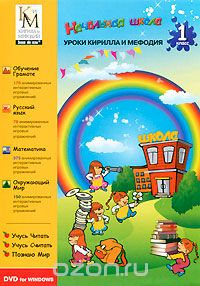 Таким образом, в настоящее время возникает острая необходимость организации процесса обучения с использованием современных информационно-коммуникативных технологий как фактора самореализации младшего школьника, где в качестве источников информации всё шире используются электронные средства.  Использование информационно-коммуникативных технологий на  уроках в начальной школе позволяет развивать умение учащихся ориентироваться в информационных потоках окружающего мира, овладевать практическими способами работы с информацией, развивать умения, позволяющие обмениваться информацией с помощью современных технических средств.
Внедрение информационно-коммуникационных технологий в работу учителя начальных классов способствует достижению основной цели модернизации образования – улучшению качества обучения, увеличению доступности образования, обеспечению гармоничного развития личности, ориентирующейся в информационном пространстве, приобщенной к информационно-коммуникационным возможностям современных технологий. Использование информационных технологий в учебном процессе начальной школы позволяет не только модернизировать его, повысить эффективность, мотивировать учащихся, но и дифференцировать процесс с учётом индивидуальных особенностей каждого ученика.